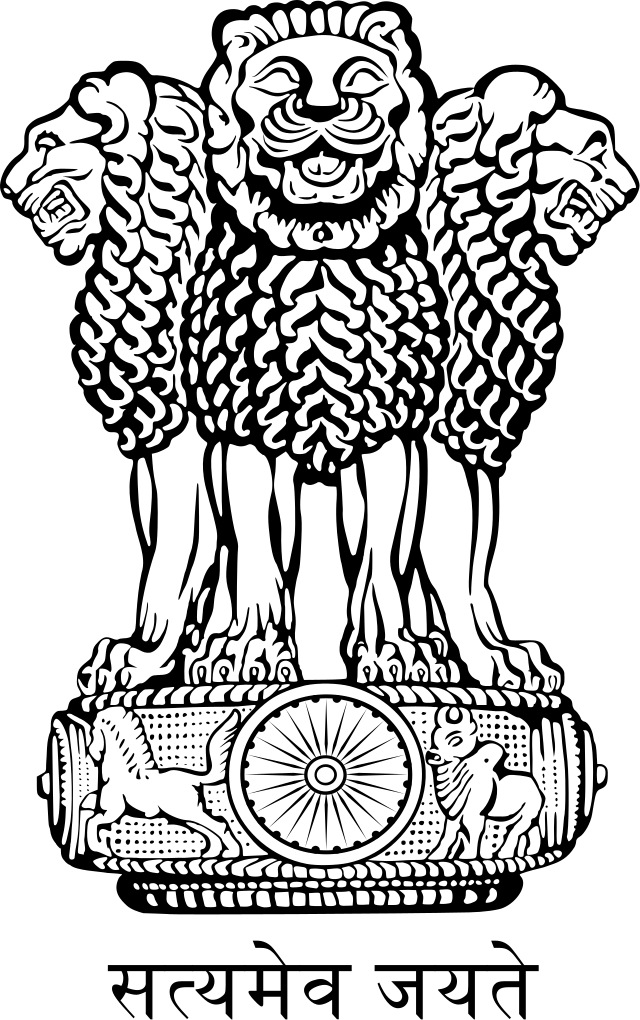 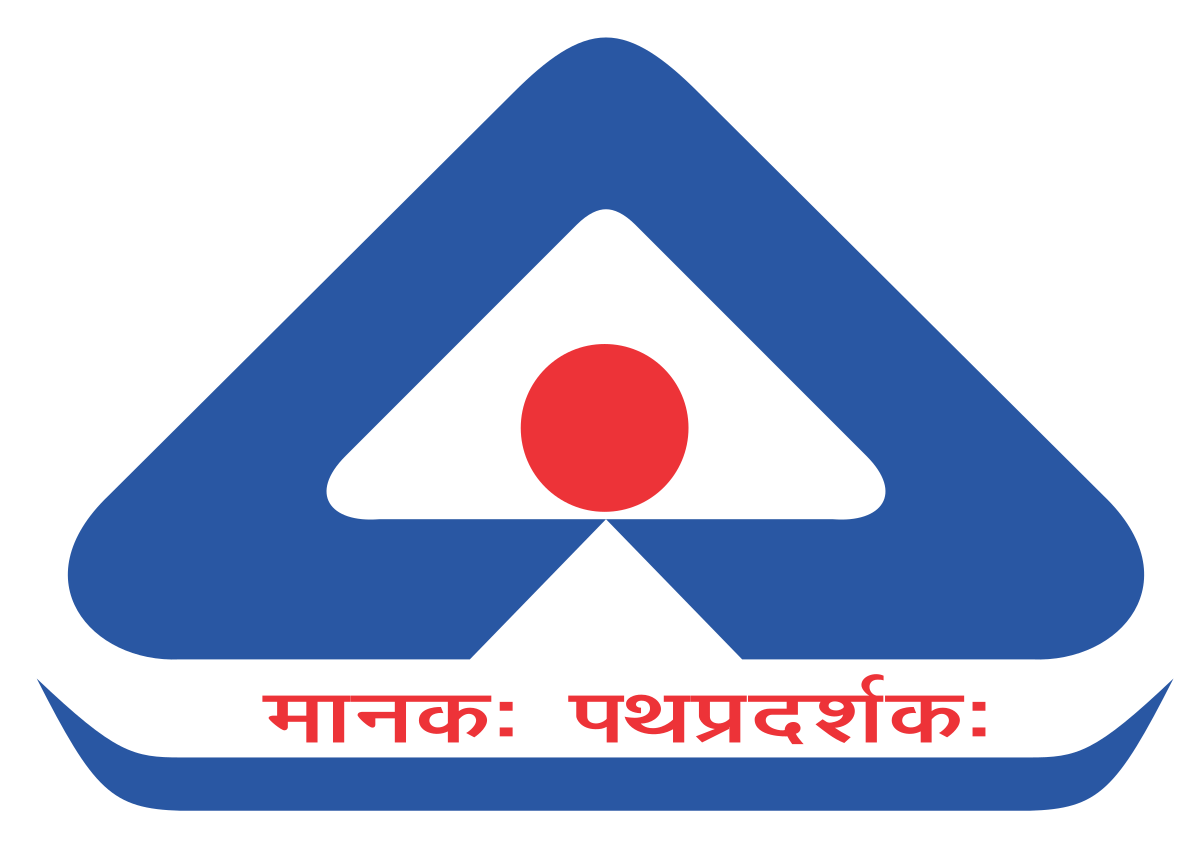 Review Meeting
Textile Department (TXD)
Status of NWIPs as per APS
Other NWIPs
Important Reviews done in last 6 Months (Apart from 5 Yearly Reviews)
Grouping of standards for review as per APS (5 yearly reviews)
Grouping of standards for review as per APS (5 yearly reviews)
Grouping of standards for review as per APS APS (5 yearly reviews)
ISO Projects identified and experts designated
ISO Projects identified and experts designated
WORKING GROUPS CONSTITUTED THIS YEAR
Status of Process Reform measures
LIST OF MEMBERS TRAINED IN LAST QUARTER

Saurabh kumar, NFSU, Gandhinagar
V Mathivanan, OCF, Shahjahanpur
Narottam Kumar, Office of Textile Commissioner, Mumbai
Dr Mrinal Chaudhari, Wool Research Association, Mumbai
Manisha Mathur, SASMIRA, Mumbai
Saurabh Kulkarni, Office of Textile Commissioner, Mumbai
Preeti Jain, Terminal Ballistic Research Lab, Chandigarh
Sanjay Charak, Office of Textile Commissioner, Mumbai
Anitha Jeyraj, SGS India Pvt Ltd., Mumbai
Ravi Kumar, Teijin Indian Pvt Ltd., Gurugram
Mahipal Meena, CFEES, Delhi 
Shivendra Parmar, TUV Rhineland (India). Mumbai
Manoj Jhavar, Dupont Speciality Products, Gurugram
THANK YOU